স্বাগতম
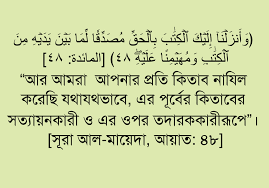 রবিবার, 26 জানুয়ারী 2020
শিক্ষক পরিচিতি




মিজানুর রহমান
সহঃশিক্ষক
(ইসলাম ও নৈতিক শিক্ষা)
ইনডেক্স নং-১১৩৮১২১
খাস সোনামুখী এস.সি উচ্চ বিদ্যালয়
বেলকুচি,সিরাজগঞ্জ।
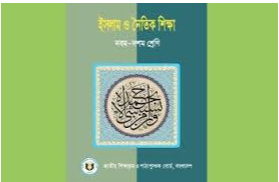 পাঠ পরিচিতি
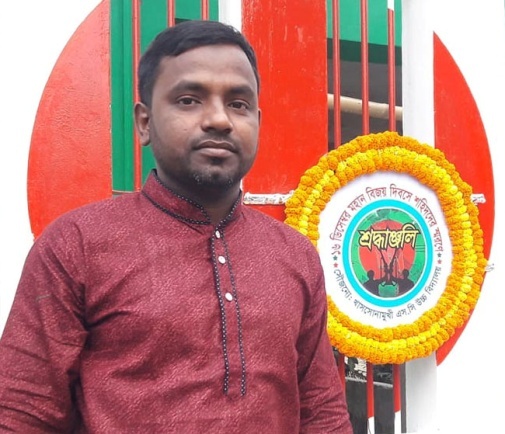 অধ্যায়-০১
পরিচিতি
৯ম শ্রেণী
আকাঈদ ও নৈতিক জীবন
?
পাঠ-11
রবিবার, 26 জানুয়ারী 2020
নিচের ছবিগুলো দেখে বল এতে কিসের পরিচয় ফুটে উঠেছে
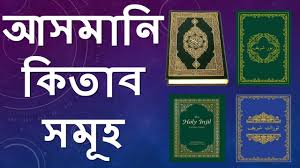 রবিবার, 26 জানুয়ারী 2020
আজকের পাঠ
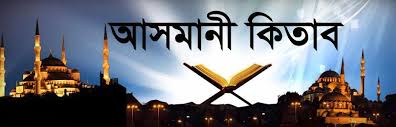 রবিবার, 26 জানুয়ারী 2020
শিক্ষার্থীরা এই পাঠ শেষে.....
আসমানি কিতাবের পরিচয় বলতে পারবে ।
প্রসিদ্ধ আসমানি কিতাব চিহ্নিত করতে পারবে ।
আল কুরানের নামকরণ করতে পারবে।
রবিবার, 26 জানুয়ারী 2020
আসমানি কিতাবের পরিচয়
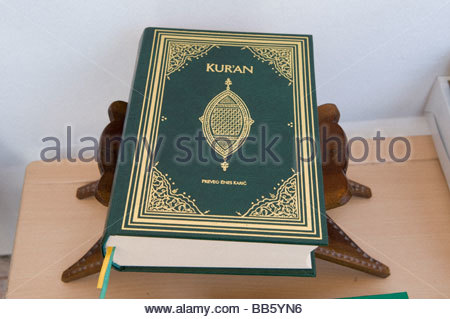 কিতাব শব্দের অর্থ লিপিবদ্ধ এর প্রতিশব্দ হল গ্রন্থ,বই পুস্তক ইত্যাদি।
পরিভাষায় যেসব কিতাব আল্লাহ তায়ালা মানবজাতির হিদায়াতের জন্য দিকনির্দেশনা স্বরূপ নাজিল করেছেন তাকে আসমানি কিতাব বলে। অন্যকথায় আল্লাহ তায়ালার বাণী সম্বলিত গ্রন্থাবলিকে আসমানি কিতাব বলা হয়।
রবিবার, 26 জানুয়ারী 2020
একক কাজ
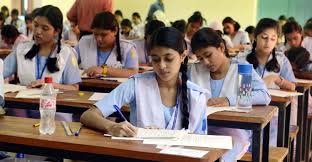 সময়-১ মিনিট
আসমানি কিতাব মূলত কাঁর বানী?
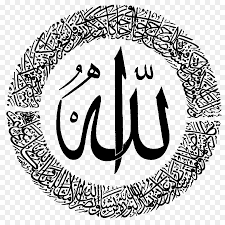 রবিবার, 26 জানুয়ারী 2020
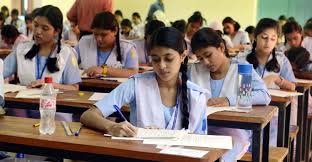 একক কাজ
সময়-১ মিনিট
আসমানি কিতাব শব্দের অর্থ কি ?
ঐশী গ্রন্থ
রবিবার, 26 জানুয়ারী 2020
রবিবার, 26 জানুয়ারী 2020
সময়-৫ মিঃ
জোড়ায় কাজ
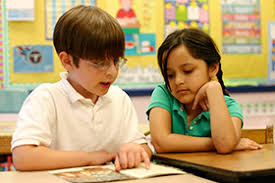 সহিফা কাকে বলে ?ইহা কাঁর উপর কয়খানা নাযিল হয়?
রবিবার, 26 জানুয়ারী 2020
রবিবার, 26 জানুয়ারী 2020
সময়-৫ মিঃ
দলীয় কাজ
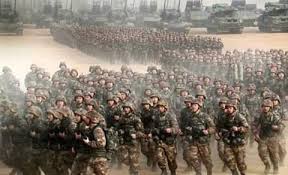 আসমানি কিতাবের বিষয়বস্তু সম্পর্কে একটি তালিকা তৈরি কর
রবিবার, 26 জানুয়ারী 2020
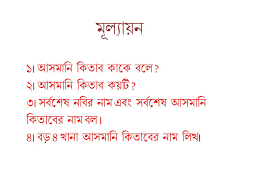 রবিবার, 26 জানুয়ারী 2020
বাড়ির কাজ
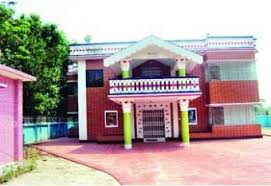 আল কুরআনের বৈশিষ্ট ও মাহাত্ম্য লিখে আনবে।
রবিবার, 26 জানুয়ারী 2020
প্রশ্নোত্তর পর্ব
রবিবার, 26 জানুয়ারী 2020
আল্লাহ হাফেজ
রবিবার, 26 জানুয়ারী 2020